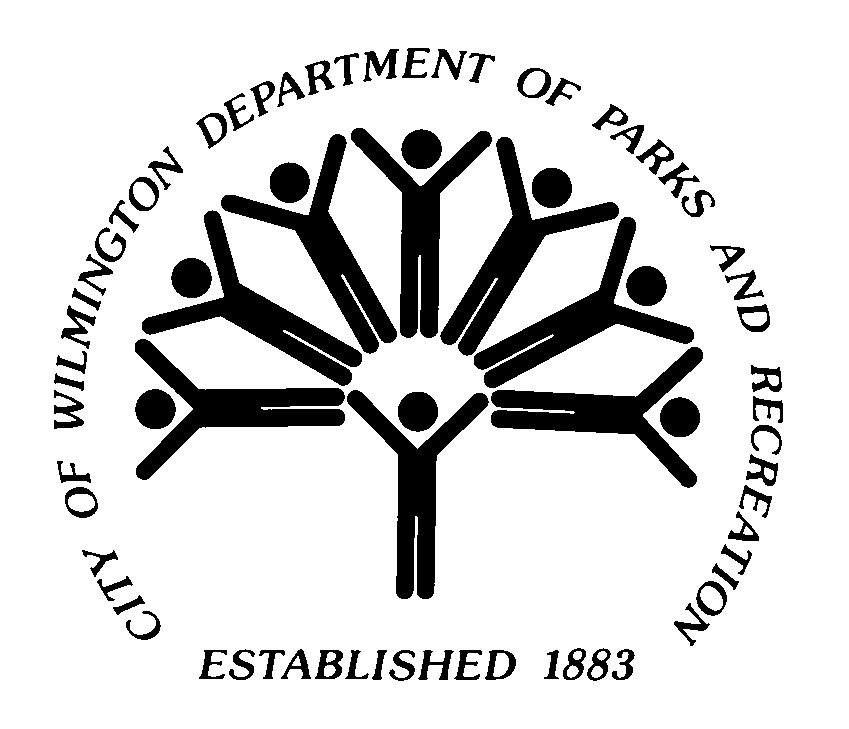 Department of parks and recreation
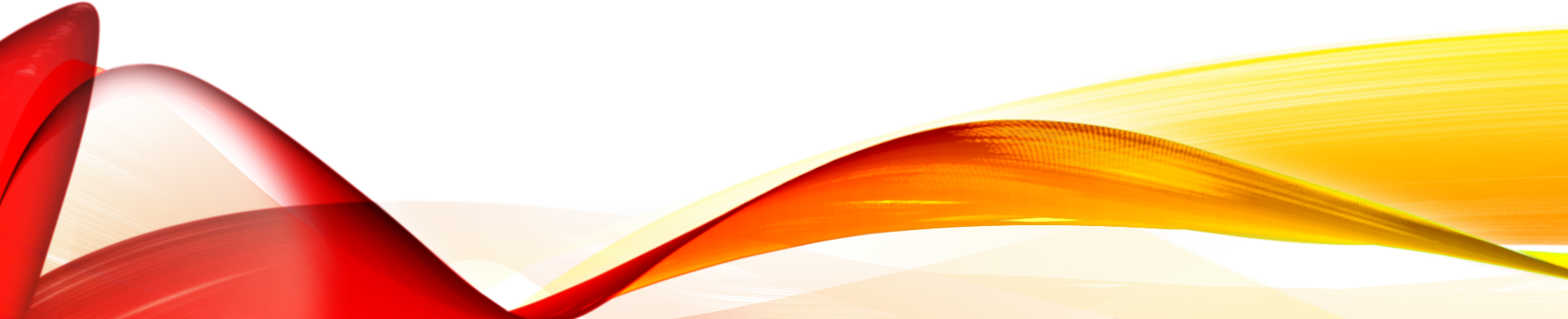 Youth & Families Division
Recreation
Hicks 
NRPA
Who Are We?
The Youth & Families Division is comprised of several programs, events, and community trips for youth and their families.  
College Series
Summer Camps
Afterschool Programs
Nutrition Program
Youth Employment 
Youth Programs
Community Trips
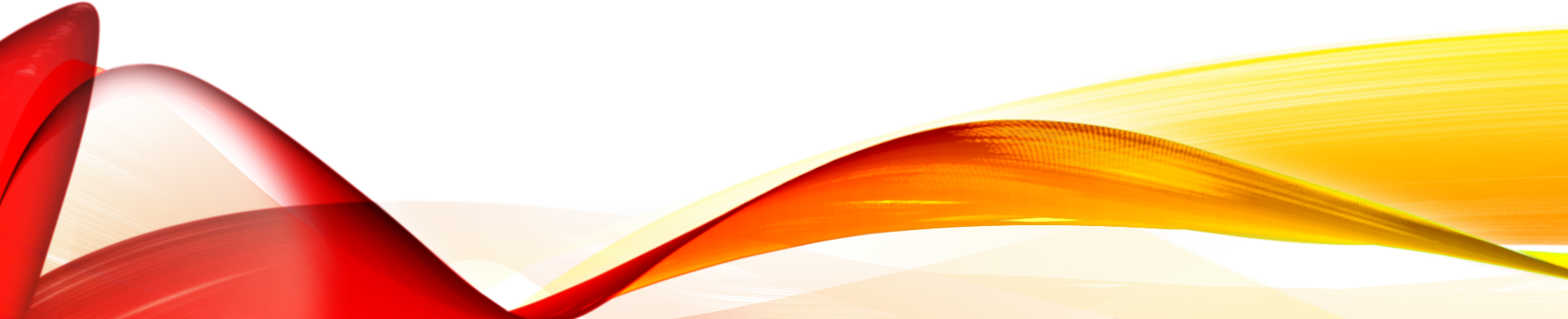 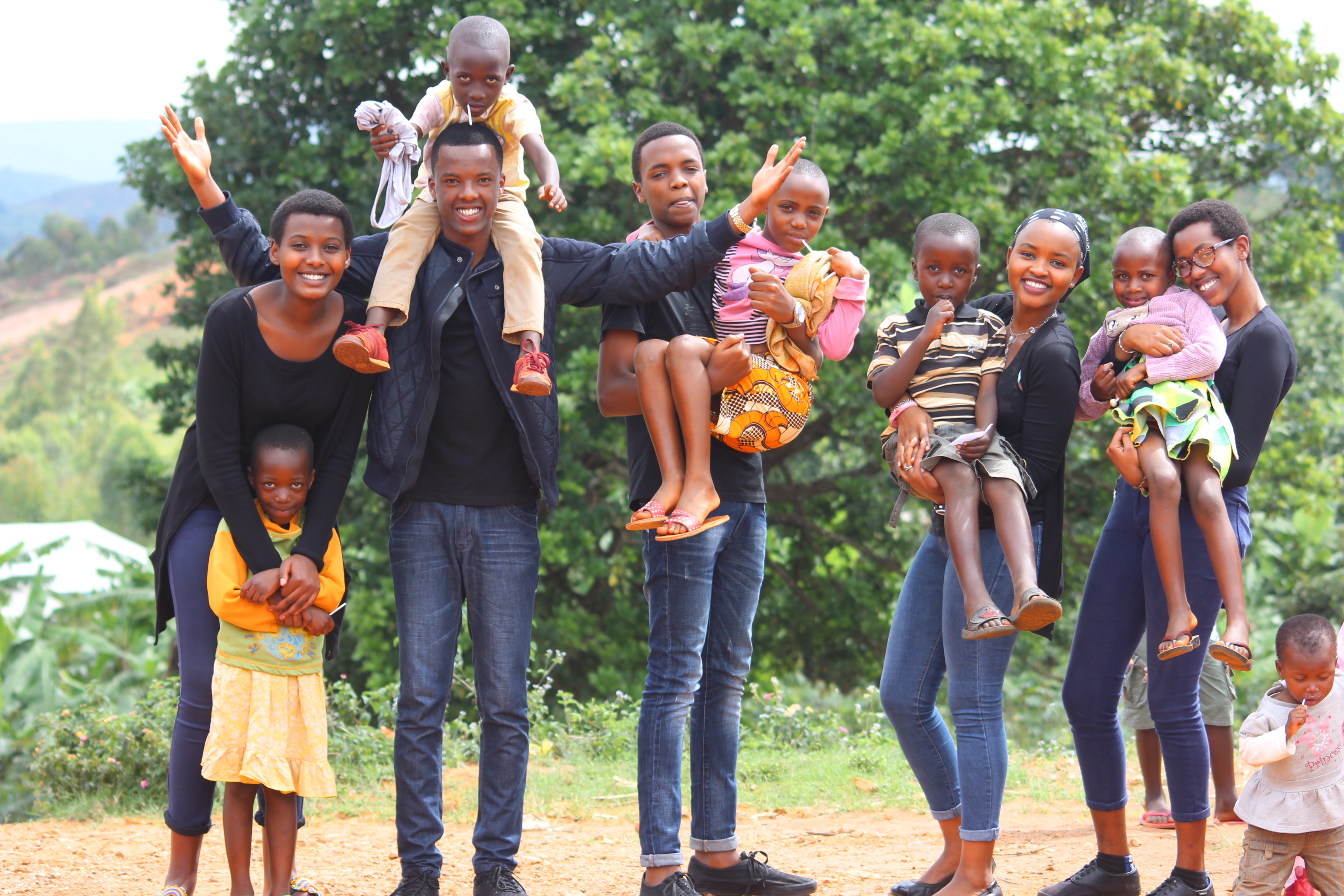 (Summer Activities)
youth & FAMILIES
Summer Track
Drug screening began the week of May 31st. 
To date there are 249 youth that have successfully turned in their documents and have completed the intake interview.
Parent Night/Worksite Training TBA.
 
Internship Track
There are youth that will be scheduled for interviews with Rodney Street Tennis Association. 
Interns began on Wednesday June 8th.
YOUTH & FAMILIES
Green Jobs Overnight

Green Jobs youth will have a two- day orientation and pre-employment activities from June 15-16, 2022.
Summer Camp Experience
Camp Barnes
Hicks Summer Camp
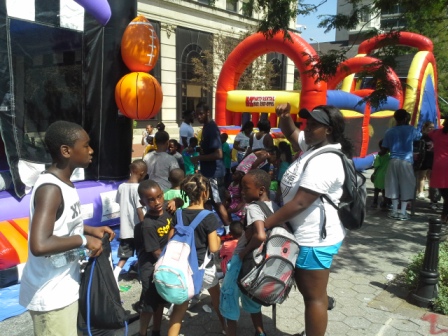 Nutrition programs
SUMMER FOOD SERVICE PROGRAM (sfsp) Sites
What is SFSP?
The Summer Food Service Program (SFSP) is a USDA, federally-funded program administered by States that operates during the summer months when school is not in session.  The SFSP was established to ensure that low-income children continue to receive nutritious meals when school is not in session.  Free meals, that meet Federal nutrition guidelines, are provided to all children, 18 years old and under, at approved SFSP sites in areas with significant concentrations of low-income children.  This program takes place between June 2022 to September 2022.
YOUTH CAREER DEVELOPMENT formally summer youth employment program
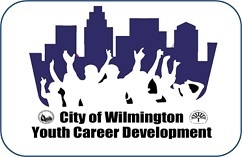 The City of Wilmington has been providing employment and internship opportunities for youth for over 50 years. The program is open to all household income levels with a focus on youth from lower-income households. By promoting work readiness, career exploration and financial literacy, YCD helps to prepare young people for the adult workforce.
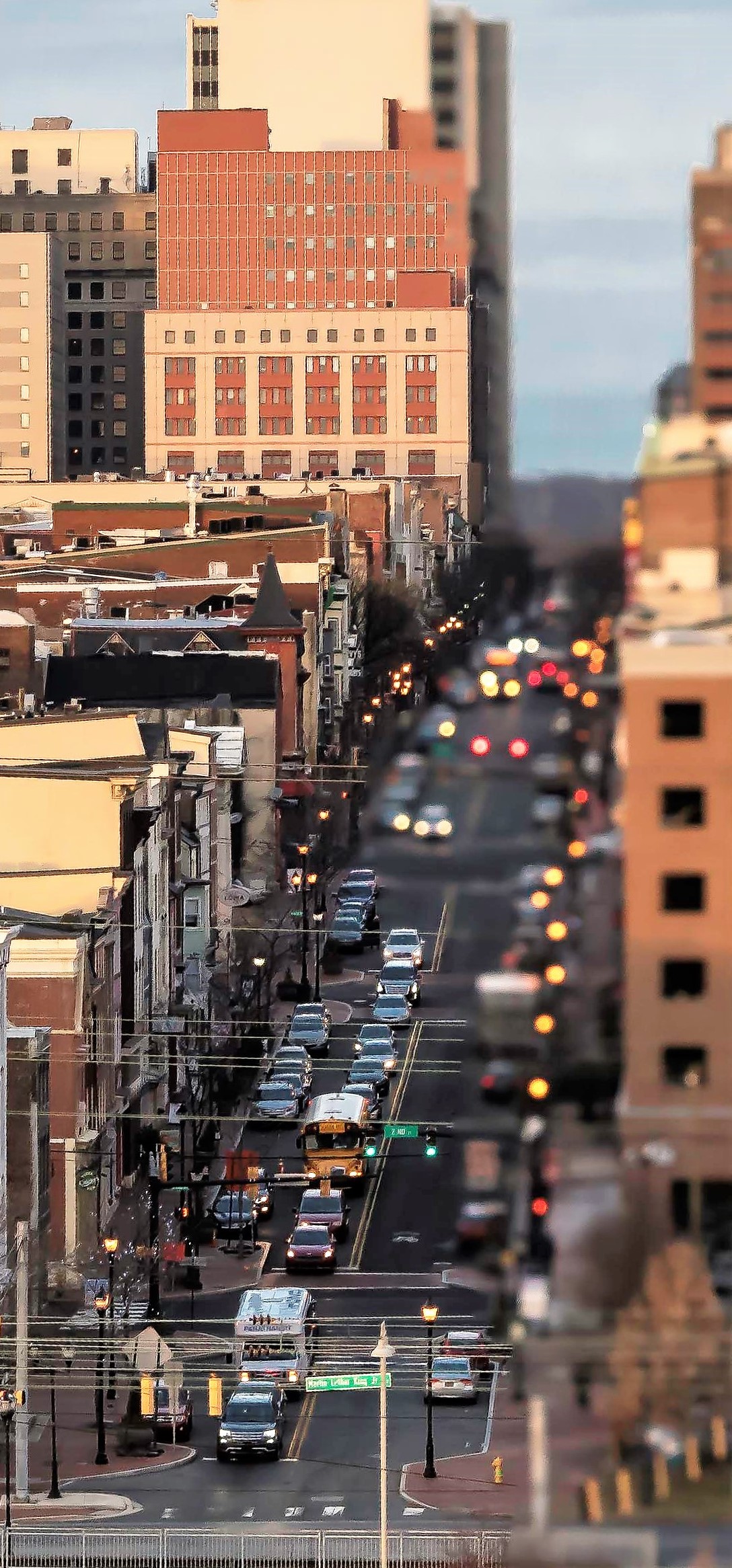 Youth Career Development
[Speaker Notes: In existence for over 50 years

Open to all income levels with a focus on lower-income households

The program promotes work readiness, career exploration and financial literacy

And finally, YCD helps to prepare young people for the adult workforce.]
About the YCD Program
Career Pathway Track 
(Oct – Apr)






Workforce Track   			   Internship Track 
(June-Aug)
[Speaker Notes: Started out as the City’s Summer Youth Employment program

2 years ago, we changed the name to Youth Career Development (YCD) after realizing we wanted to do more than just place kids in jobs.  

We wanted to provide workforce training in addition to providing a paycheck. So we rebranded and split the summer program into two tracks. 

This year, for the first time in the programs existence, we are a year-round youth employment program.

the fall and winter program places emphasis on placing youth, as best we can, in jobs that correspond to their career pathway]
Workforce Training
All three YCD tracks provide training in the following areas:
Work-based learning, 
leadership training, 
soft skills development, and 
career readiness
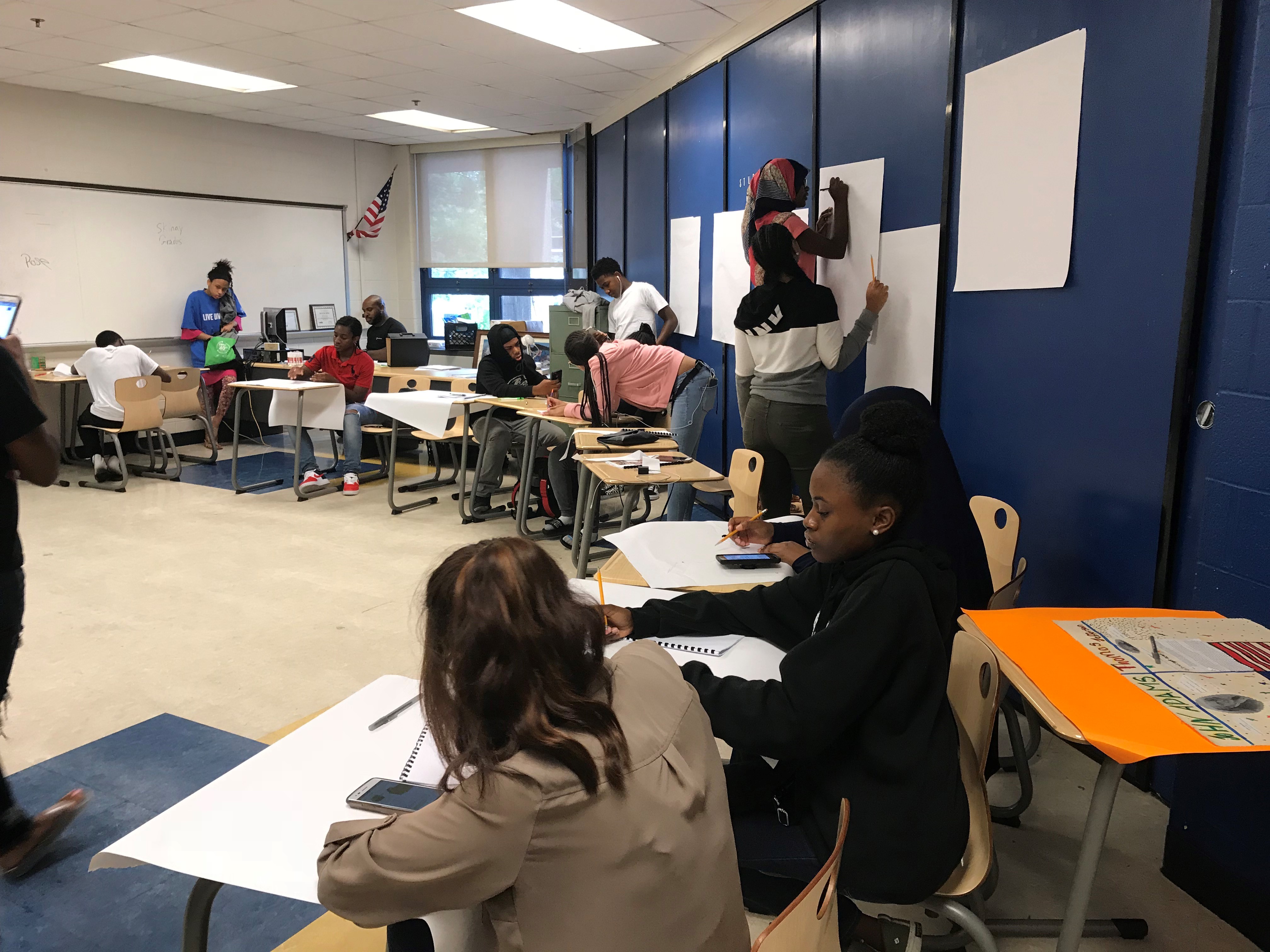 Workforce Track
8 – Week Term (June – August)
Salary = $10.50/Hr.  - 20 hours per week
Must be 14-20 years of age 
Placement is NOT based upon the youth’s career pathway or career interest.
Weekly training provided
Youth Symposium
Assigned a youth counselor
Internship Track
6 – Week Term (June – August)
Assigned a youth counselor
Must be 14-20 years of age 
Salary = $10.50/Hr.  - 20 hours per week
Placement is based upon successful interview and selection by prospective employer.
Work-based project and presentation.
Youth Symposium
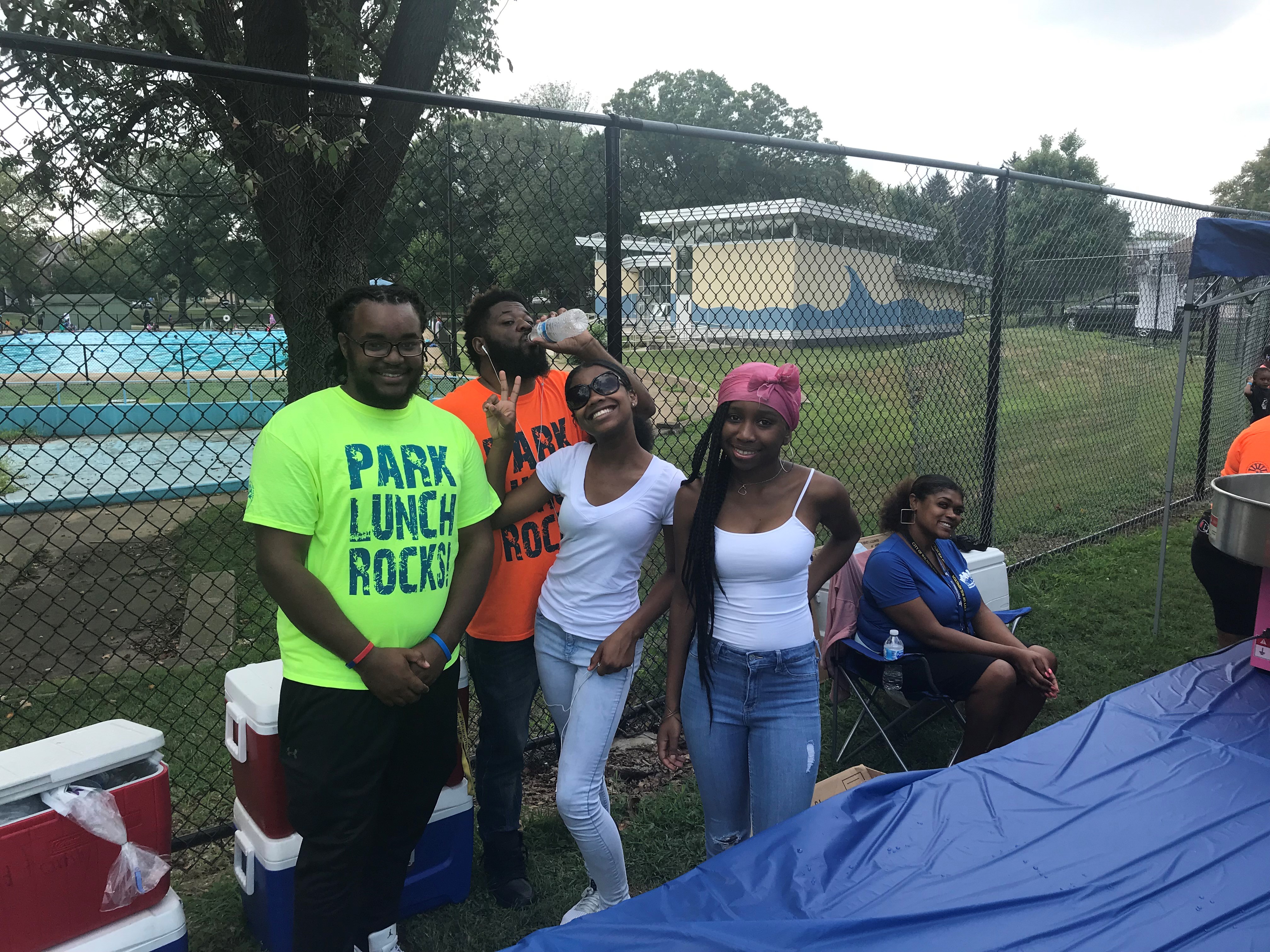 Youth Career Development
Summer Programming begins June 21st
UPCOMING EVENTS
Gazzin In the Grass
Movie In the Park
Playstreet 
Fitness In the Park
NRPA-National Recreation & Park Assoc.
Grazzin in the grass
EACH TUESDAY IN JULY! 6:00-8:00PM 
JULY 5 PRICES PARK , 2313 N. Locust Street 
JULY 12 ELBERT PARK , Townsend & C Streets 
JULY 19 KOSCIUSZKO PARK , 1320 Beech Street 
JULY 26 HAYNES PARK,  32nd & Harrison Streets  

 Followed by a featured Movie!!!
Wilmington city cinema
AN EVENING OF FAMILY-FRIENDLY , SNACKS, GAMES AND MOVIE FUN! 
2022 Summer Movie Schedule: 
TUESDAY, JULY 5 Aladdin (PG) Prices Park District 3 
TUESDAY, JULY 12 Raya and the Last Dragon (PG) Elbert Park District 4 
THURSDAY, JULY 14 Trolls World Tour (PG) Eastlake Park (30th St.) District 2 
TUESDAY, JULY 19 The Lion King (PG) 2019 Kosciuszko Park District 6 
TUESDAY, JULY 26 The Lion King (PG) 2019 Haynes Park District 1 
TUESDAY, AUG. 2 The Lion King (PG) 2019 Tilton Park District 5 
TUESDAY, AUG. 9 Encanto (PG) Woodlawn Park District 7 
THURSDAY, AUG. 11 The Addams Family 2 (PG) Stapler Park District 8 
For all movie showings, free drinks and snacks 
are available for anyone in attendance. 
ALL MOVIES BEGIN AT 8:30 P.M. 
For more information contact: (302) 576-3810 
or visit www.WilmingtonDE.gov
20
Playstreet
6/8/2022
Fitness in the park
Tues/Thursday Holloway Park 12noon
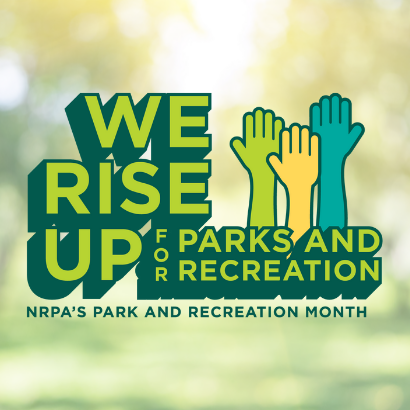 JULY IS Npra month
NRPA is a not-for-profit organization dedicate to building strong communities through the power of parks and recreation, they strive to advance parks, recreation and environmental conservation efforts that enhance the quality of life for all people, During the month of July this event is celebrated over the region. Parks and Recreation will participate in this regional celebration by highlighted memorial events that has taken place in our parks. For more information, visit www.nrpa.org .